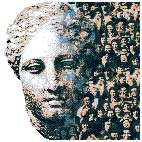 ΕΘΝΙΚΗ ΣΧΟΛΗ ΔΗΜΟΣΙΑΣ ΥΓΕΙΑΣ
"Το προφιλ των ατομων και η ικανοποιηση τουσ απο τισ παρεχομενεσ υπηρεσιεσ συμβουλευτικησ και υποστηρικτικησ του δημου αθηναιων"
Λουκία Μπάκα 
Μεταπτυχιακή Φοιτήτρια

Αθήνα 2011
Το προφίλ των ατόμων και η ικανοποίησή τους από τις παρεχόμενες υπηρεσίες συμβουλευτικής και υποστηρικτικής του Δήμου Αθηναίων
Ως «ποιότητα» υπηρεσιών ορίζεται μια δυναμική κατάσταση η οποία συνδέεται με τα προϊόντα, τις υπηρεσίες, τους ανθρώπους, τις διαδικασίες και το περιβάλλον, η οποία ανταποκρίνεται ή ξεπερνά τις προσδοκίες του εξυπηρετούμενου
Το προφίλ των ατόμων και η ικανοποίησή τους από τις παρεχόμενες υπηρεσίες συμβουλευτικής και υποστηρικτικής του Δήμου Αθηναίων
Ως «ικανοποίηση» από παρεχόμενες υπηρεσίες, ορίζεται το σύνολο των κρίσεων αξιών του εξυπηρετούμενου και των επακόλουθων αντιδράσεών του στα ερεθίσματα που λαμβάνει από το περιβάλλον φροντίδας υγείας και οι οποίες επηρεάζονται από τα χαρακτηριστικά της προσωπικότητά του και τις προηγούμενες εμπειρίες του
Το προφίλ των ατόμων και η ικανοποίησή τους από τις παρεχόμενες υπηρεσίες συμβουλευτικής και υποστηρικτικής του Δήμου Αθηναίων
Έρευνες έχουν δείξει ύπαρξη κοινών κριτηρίων αξιολόγησης των υπηρεσιών από τους εξυπηρετούμενους, όπως:
Πρόσβαση
Επικοινωνία
Ανταπόκριση
Αξιοπιστία
Ικανότητα
Ευγένεια
Κατανόηση
Επαγγελματική πίστη
Φυσικά χαρακτηριστικά
Το προφίλ των ατόμων και η ικανοποίησή τους από τις παρεχόμενες υπηρεσίες συμβουλευτικής και υποστηρικτικής του Δήμου Αθηναίων
η έρευνα
ο σκοπός
Διερεύνηση του προφίλ του δημότη που απευθύνεται στο γραφείο Συμβουλευτικής της δνσης Κοινωνικής Μέριμνας και των Συμβουλευτικών Μονάδων του Ο.Ν.Α του Δήμου Αθηναίων
Η αξιολόγηση της ποιότητας των παρεχόμενων  υπηρεσιών
Το προφίλ των ατόμων και η ικανοποίησή τους από τις παρεχόμενες υπηρεσίες συμβουλευτικής και υποστηρικτικής του Δήμου Αθηναίων
οι επιμέρους στόχοι
Η διερεύνηση των δημογραφικών στοιχείων των δημοτών
Η διερεύνηση της πληροφόρησης γύρω από τις παρεχόμενες υπηρεσίες των γραφείων συμβουλευτικής
Η διερεύνηση των προσδοκιών που αναπτύσσουν σε σχέση με την αποτελεσματικότητα των υπηρεσιών 
Η διερεύνηση δεικτών ποιότητας των παρεχόμενων υπηρεσιών
Το προφίλ των ατόμων και η ικανοποίησή τους από τις παρεχόμενες υπηρεσίες συμβουλευτικής και υποστηρικτικής του Δήμου Αθηναίων
Για το σκοπό αυτό τέθηκαν τα παρακάτω 
διερευνητικά ερωτήματα:
Ποιοι δημότες απευθύνονται στο Γραφείο Συμβουλευτικής;
Για ποιους κυρίως λόγους;
Είναι ικανοποιημένοι από τις παρεχόμενες υπηρεσίες;
Σε σχέση με τα δημογραφικά στοιχεία υπάρχουν διαφοροποιήσεις όσον αφορά στους λόγους για τους οποίους απευθύνονται;
Το προφίλ των ατόμων και η ικανοποίησή τους από τις παρεχόμενες υπηρεσίες συμβουλευτικής και υποστηρικτικής του Δήμου Αθηναίων
μέσα συλλογής δεδομένων
Για την υλοποίηση του ερευνητικού σχεδιασμού χρησιμοποιήθηκε το ανώνυμο αυτοσυμπληρούμενο Ερωτηματολόγιο ως μέσο συλλογής των δεδομένων της έρευνας
Το προφίλ των ατόμων και η ικανοποίησή τους από τις παρεχόμενες υπηρεσίες συμβουλευτικής και υποστηρικτικής του Δήμου Αθηναίων
δείγμα
Ως τομέας της έρευνας επιλέχθηκαν οι Συμβουλευτικές Μονάδες του Τμήματος Κοινωνικών Προγραμμάτων της Διεύθυνσης Κοινωνικής Αλληλεγγύης του Ο.Ν.Α στα επτά διαμερίσματα και η Διεύθυνση Κοινωνικής Μέριμνας του Δήμου Αθηναίων
Η έρευνα διεξήχθη σε 130 δημότες που απευθύνθηκαν στις παραπάνω υπηρεσίες στο χρονικό διάστημα Οκτώβριος-Δεκέμβριος 2010.
Το προφίλ των ατόμων και η ικανοποίησή τους από τις παρεχόμενες υπηρεσίες συμβουλευτικής και υποστηρικτικής του Δήμου Αθηναίων
ερευνητική στρατηγική
Η έρευνα διεξήχθη σε δύο φάσεις:
Προέρευνα (έλεγχος εσωτερικής εγκυρότητας και αξιοπιστίας του μεθοδολογικού εργαλείου)
Κυρίως έρευνα
Το προφίλ των ατόμων και η ικανοποίησή τους από τις παρεχόμενες υπηρεσίες συμβουλευτικής και υποστηρικτικής του Δήμου Αθηναίων
περιγραφικά αποτελέσματα
Όσον αφορά στους δημότες που 
απευθύνονται στις συμβουλευτικές 
υπηρεσίες, αυτοί φαίνεται να είναι:
Κυρίως ελληνικής καταγωγής, γυναικείου φύλου 31-60 ετών, έγγαμες με παιδιά, απόφοιτοι λυκείου, κατά πλειοψηφία εργαζόμενες με μηνιαίο εισόδημα άνω των 1000 €.
Το προφίλ των ατόμων και η ικανοποίησή τους από τις παρεχόμενες υπηρεσίες συμβουλευτικής και υποστηρικτικής του Δήμου Αθηναίων
Το προφίλ των ατόμων και η ικανοποίησή τους από τις παρεχόμενες υπηρεσίες συμβουλευτικής και υποστηρικτικής του Δήμου Αθηναίων
Το προφίλ των ατόμων και η ικανοποίησή τους από τις παρεχόμενες υπηρεσίες συμβουλευτικής και υποστηρικτικής του Δήμου Αθηναίων
Ακόμα:
Το προφίλ των ατόμων και η ικανοποίησή τους από τις παρεχόμενες υπηρεσίες συμβουλευτικής και υποστηρικτικής του Δήμου Αθηναίων
Πιο αναλυτικά:
Το προφίλ των ατόμων και η ικανοποίησή τους από τις παρεχόμενες υπηρεσίες συμβουλευτικής και υποστηρικτικής του Δήμου Αθηναίων
Το προφίλ των ατόμων και η ικανοποίησή τους από τις παρεχόμενες υπηρεσίες συμβουλευτικής και υποστηρικτικής του Δήμου Αθηναίων
Το προφίλ των ατόμων και η ικανοποίησή τους από τις παρεχόμενες υπηρεσίες συμβουλευτικής και υποστηρικτικής του Δήμου Αθηναίων
Το προφίλ των ατόμων και η ικανοποίησή τους από τις παρεχόμενες υπηρεσίες συμβουλευτικής και υποστηρικτικής του Δήμου Αθηναίων
Το προφίλ των ατόμων και η ικανοποίησή τους από τις παρεχόμενες υπηρεσίες συμβουλευτικής και υποστηρικτικής του Δήμου Αθηναίων
Το προφίλ των ατόμων και η ικανοποίησή τους από τις παρεχόμενες υπηρεσίες συμβουλευτικής και υποστηρικτικής του Δήμου Αθηναίων
Το προφίλ των ατόμων και η ικανοποίησή τους από τις παρεχόμενες υπηρεσίες συμβουλευτικής και υποστηρικτικής του Δήμου Αθηναίων
συμπεράσματα
Οι υπηρεσίες που παρέχει ο Δήμος Αθηναίων δεν προβάλλονται επαρκώς από τα ΜΜΕ και από έντυπο υλικό, ενώ «η γραμμή του δημότη» (1595) φαίνεται να μην είναι γνωστή σ’ αυτούς
Διαφαίνεται η ύπαρξη ενός δικτύου ικανοποιητικής συνεργασίας των υπηρεσιών του δήμου με άλλες υπηρεσίες κοινωνικής πρόνοιας
Το προφίλ των ατόμων και η ικανοποίησή τους από τις παρεχόμενες υπηρεσίες συμβουλευτικής και υποστηρικτικής του Δήμου Αθηναίων
συμπεράσματα
Όπως φαίνεται από τις δηλώσεις των δημοτών που συμμετείχαν στην έρευνα, σχετικά με τους λόγους για τους οποίους απευθύνθηκαν στο γραφείο συμβουλευτικής, τα μεγαλύτερα ποσοστά των εξυπηρετουμένων καταδεικνύουν θέματα που πιστοποιούν τις κατεξοχήν αρμοδιότητες και τους στόχους του γραφείου  (θέματα σχέσεων, ψυχολογικά προβλήματα κλπ)
Το προφίλ των ατόμων και η ικανοποίησή τους από τις παρεχόμενες υπηρεσίες συμβουλευτικής και υποστηρικτικής του Δήμου Αθηναίων
συμπεράσματα
Ενώ φαίνεται να δηλώνουν μεγάλη ικανοποίηση σε σχέση με ποιοτικά χαρακτηριστικά του γραφείου συμβουλευτικής (χώρος χρόνος που τους αφιερώθηκε, συμπεριφορά ειδικευμένου προσωπικού, λύσεις που τους δόθηκαν κλπ)
Το προφίλ των ατόμων και η ικανοποίησή τους από τις παρεχόμενες υπηρεσίες συμβουλευτικής και υποστηρικτικής του Δήμου Αθηναίων
προτάσεις
Διεξοδικότερη διερεύνηση με περισσότερες ποιοτικές και ποσοτικές παραμέτρους και με ικανά μεγαλύτερο δείγμα που θα επιτρέπει γενικευτικής ισχύος συμπεράσματα
Μέτρηση της ικανοποίησης των εξυπηρετούμενων και σε άλλες υπηρεσίες της τοπικής αυτοδιοίκησης
Εφαρμογή ενός μοντέλου Κεντρικής  Κοινωνικής Υπηρεσίας
Το προφίλ των ατόμων και η ικανοποίησή τους από τις παρεχόμενες υπηρεσίες συμβουλευτικής και υποστηρικτικής του Δήμου Αθηναίων
Το προφίλ των ατόμων και η ικανοποίησή τους από τις παρεχόμενες υπηρεσίες συμβουλευτικής και υποστηρικτικής του Δήμου Αθηναίων
Σας ευχαριστώ πολύ!
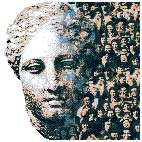 ΕΘΝΙΚΗ ΣΧΟΛΗ ΔΗΜΟΣΙΑΣ ΥΓΕΙΑΣ
"ΤΟ ΠΡΟΦΙΛ ΤΩΝ ΑΤΟΜΩΝ ΚΑΙ Η ΙΚΑΝΟΠΟΙΗΣΗ ΤΟΥΣ ΑΠΟ ΤΙΣ ΠΑΡΕΧΟΜΕΝΕΣ ΥΠΗΡΕΣΙΕΣ ΣΥΜΒΟΥΛΕΥΤΙΚΗΣ ΚΑΙ ΥΠΟΣΤΗΡΙΚΤΙΚΗΣ ΤΟΥ ΔΗΜΟΥ ΑΘΗΝΑΙΩΝ"
Λουκία Μπάκα 
Μεταπτυχιακή Φοιτήτρια

Αθήνα 2011